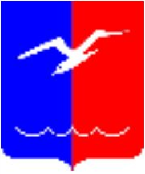 ИСПОЛНЕНИЕ	БЮДЖЕТА

городского округа Лобня

на 28  февраля 2023 года
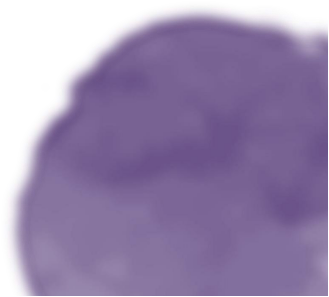 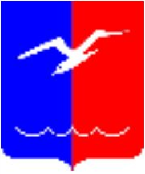 ИСПОЛНЕНИЕ	БЮДЖЕТА	ПО	ДОХОДАМ	НА 28.02.2023, млн. руб.
Налоговые
доходы
Неналоговые
доходы
Безвозмездные
поступления
ИТОГО
Исполнение:
  8,5%
Исполнение:
   2,6 %
Исполнение:
 13,4%
1%
Исполнение:
11,4%
5 738,5
3 515,2
1 971
252
400,5
484,4
33,7
50,2
План	            Испол.	План	          Испол.	План	            Испол.	План	         Испол.
2023	            28.02.23	2023	          28.02.23	2023	            28.02.23	2023	         28.02.23
1
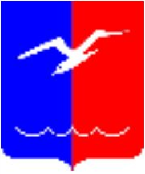 ИСПОЛНЕНИЕ БЮДЖЕТА  ПО  РАСХОДАМ 	ОБЩИЙ	СВОД НА 28.02.2023, млн. руб.
Исполнение 
на 28.02.2023
60 %	40 %
10 %
ВСЕГО
5 922
млн.	руб
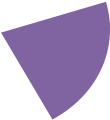 610
млн.  руб
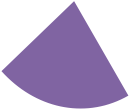 3 546
межбюджетные
трансферты
60 %
%
2 376
местный	бюджет
40 %
3